Сортировка массивов Простые методы
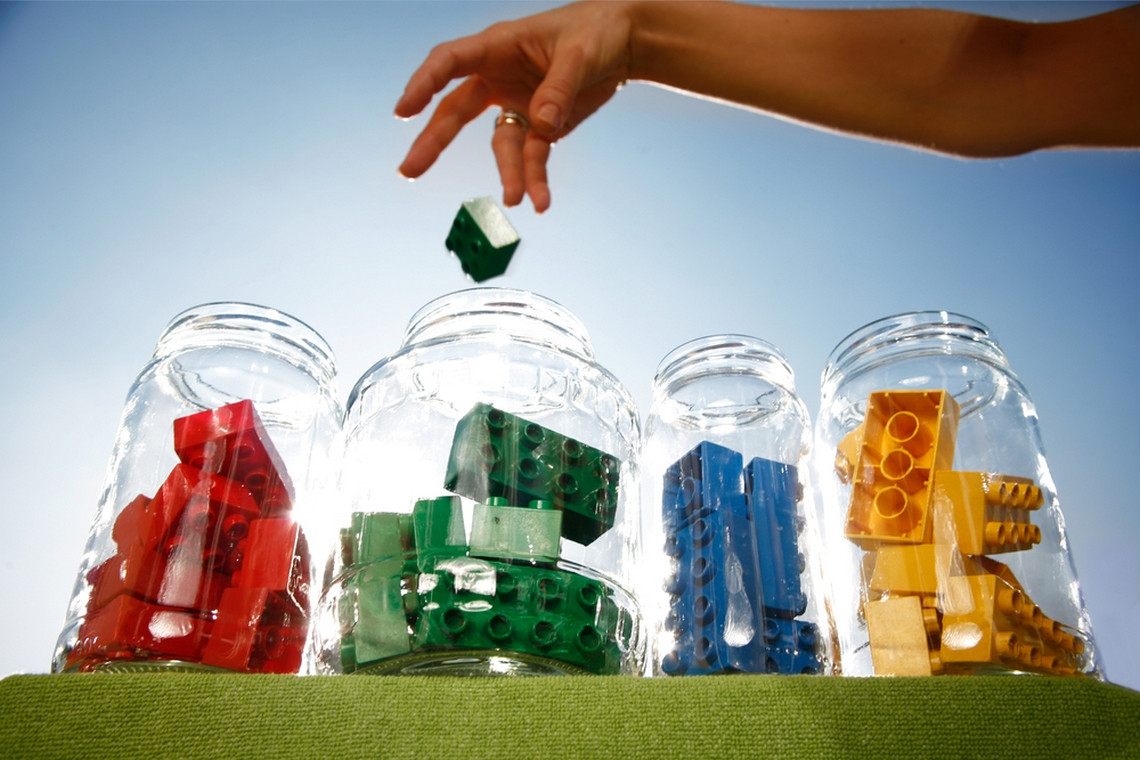 Что такое сортировка?
Сортировка – это расстановка элементов массива в заданном порядке.
А
Z
по возрастанию,
по убыванию, 
по последней цифре, 
по сумме делителей,
по алфавиту
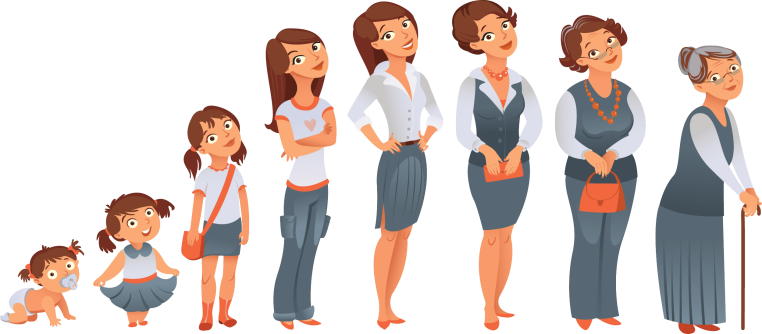 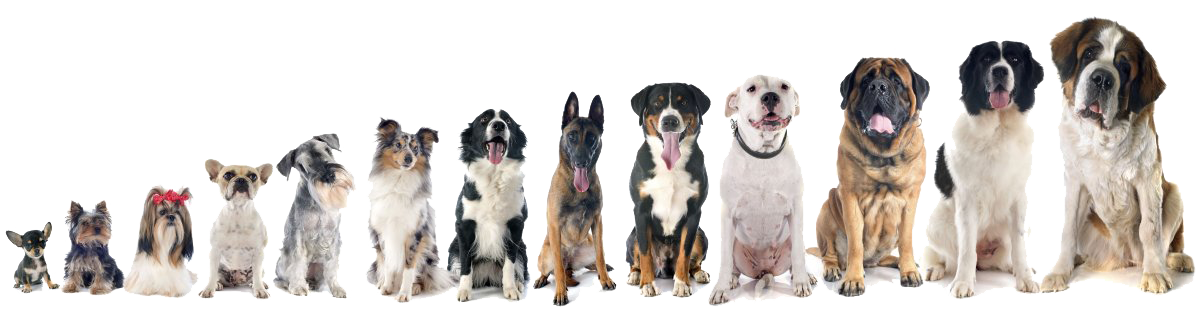 Алгоритмы сортировки
время
работы
N
Алгоритмы:
простые и понятные, но неэффективные для больших массивов
метод пузырька
метод выбора
сложные, но эффективные
сортировка слиянием (MergeSort)
«быстрая сортировка» (QuickSort)
сортировка «кучей» (HeapSort)
пирамидальная сортировка
Метод пузырька (сортировка обменами)
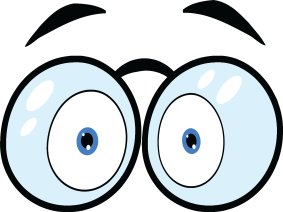 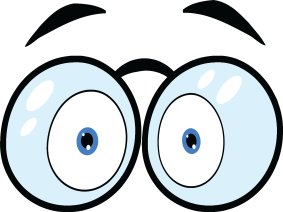 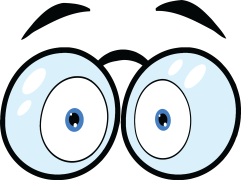 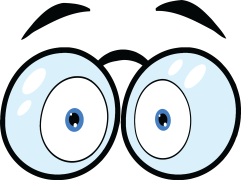 Идея: пузырек воздуха в стакане воды поднимается со дна вверх. 
Для массивов – самый маленький («легкий» элемент перемещается вверх («всплывает»).
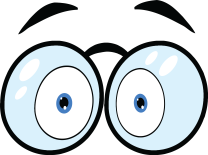 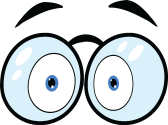 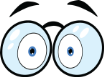 Я - БОЛЬШЕ!
Давай меняться!
1
2
3
4
5
Метод пузырька (сортировка обменами)
1-й проход:
сравниваем два соседних элемента; если они стоят «неправильно», меняем их местами
за 1 проход по массиву один элемент (самый маленький) становится на свое место
!
Для сортировки массива из N элементов нужен N-1 проход  (достаточно поставить на свои места N-1 элементов).
Метод пузырька
2-й проход:
3-й проход:
4-й проход:
Метод пузырька
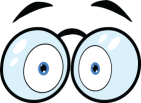 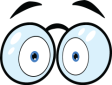 1-й проход:
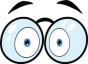 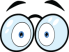 сделать для j от N-2 до 0 шаг -1
  если A[j+1]< A[j] то
    # поменять местами A[j] и A[j+1]
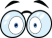 единственное отличие!
2-й проход:
1
2
3
4
5
1
сделать для j от N-2 до 1 шаг -1
  если A[j+1]< A[j] то
    # поменять местами A[j] и A[j+1]
Метод пузырька
от N-2 до 0 шаг -1
1-й проход:
for j in range(N-2, -1 ,-1):
  if A[j+1]< A[j]:
    # поменять местами A[j] и A[j+1]
единственное отличие!
2-й проход:
0
for j in range(N-2,  0 ,-1):
  if A[j+1]< A[j]:
    # поменять местами A[j] и A[j+1]
?
?
Как написать метод «камня»?
Как сделать рекурсивный вариант?
Метод пузырька
for i in range(N-1):
  for j in range(N-2, i-1 ,-1):
    if A[j+1] < A[j]: 
      A[j], A[j+1] = A[j+1], A[j]
i-1
Метод выбора (минимального элемента)
Идея: найти минимальный элемент и поставить его на первое место.
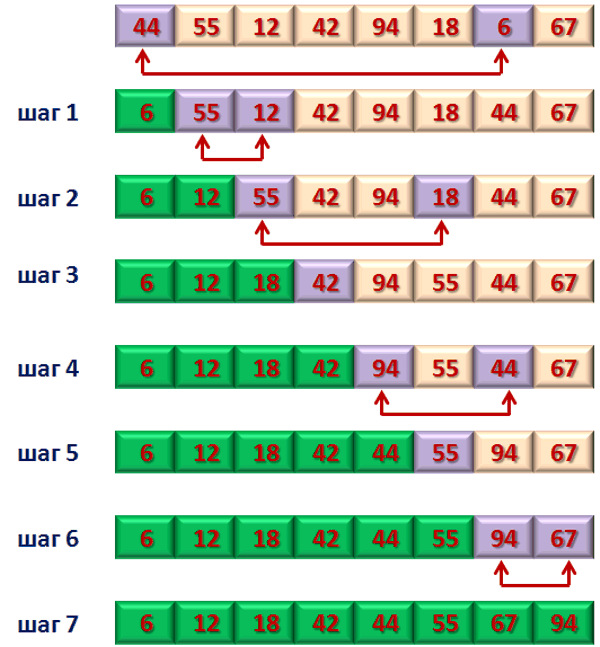 Метод выбора (минимального элемента)
Идея: найти минимальный элемент и поставить его на первое место.
for i in range(N-1):
  найти номер nMin минимального      элемента из A[i]..A[N] 
  if i != nMin:
    поменять местами A[i] и A[nMin]
Метод выбора (минимального элемента)
for i in range(N-1):




  if i!= nMin:
    A[i], A[nMin] = A[nMin], A[i]
nMin = i
for j in range(i+1,N):
  if A[j] < A[nMin]:
    nMin = j
Вопросы и задания:
1. Константин предложил использовать для сортировки массива такой вложенный цикл:

for i in range(N-1):
  for j in range(N-1):
    if A[j]< A[j+1]:
      A[j],A[j+1] = A[j+1],A[j]

Как именно будут отсортированы элементы? Будет ли правильно выполнена сортировка?
Вопросы и задания:
2. Семён сортирует массив из 10 элементов методом пузырька по ошибке он написал внешний цикл так:

for i in range(3):
...

Что получится в результате  такой обработки массива?
Вопросы и задания:
3. В массив A записаны 10 натуральных чисел:
 A = [6, 2, 8, 4, 9, 7, 3, 1, 10, 5]
Определите какие значения окажутся в переменных c и d  после выполнения фрагмента программы?
а) 
N = 10
c = d = 0
for i in range(N-1):
    if A[i] > A[i+1]:
        c += 1
        A[i], A[i+1] =  A[i+1], A[i]
    else:
        d +=1
Вопросы и задания:
3. В массив A записаны 10 натуральных чисел:
 A = [6, 2, 8, 4, 9, 7, 3, 1, 10, 5]
Определите какие значения окажутся в переменных c и d  после выполнения фрагмента программы?
Б)
N = 10
c = d = 0
for i in range(N-1,0, -1):
    if A[i-1] > A[i]:
        c += 1
        A[i], A[i-1] =  A[i-1], A[i]
    else:
        d +=1
Вопросы и задания:
3. В массив A записаны 10 натуральных чисел:
 A = [6, 2, 8, 4, 9, 7, 3, 1, 10, 5]
Определите какие значения окажутся в переменных c и d  после выполнения фрагмента программы?
в) 
N = 10
c = d = 0
for i in range(N-1):
    if A[i] > A[N-1]:
        c += 1
        A[i], A[N-1] =  A[N-1], A[i]
    else:
        d +=1
Спасибо за внимание!